Unit 6  Travel
How are you going there?
WWW.PPT818.COM
短语phrase
by plane
坐飞机
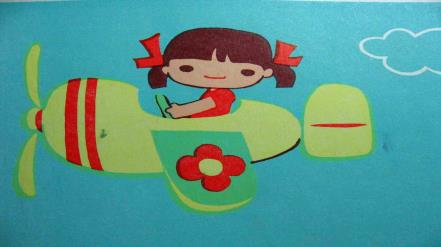 by train
坐火车
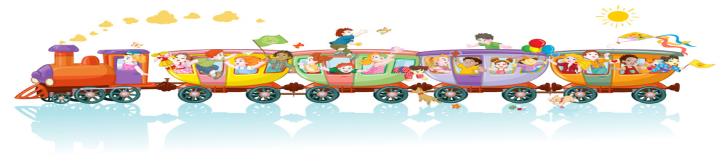 by bike
骑自行车
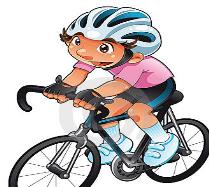 by ship
坐轮船
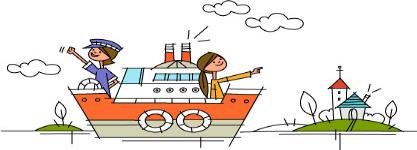 对话练习Dialogue Practice
--How are you going to the Shao Lin Temple?
--By train.
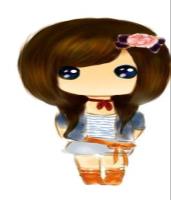 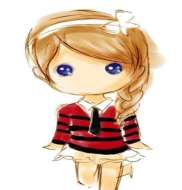 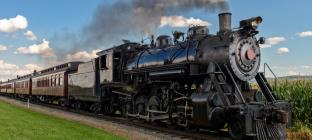 --How are you going to Mount Tai Shan?
--By plane.
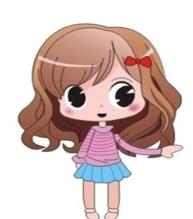 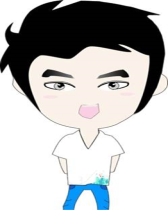 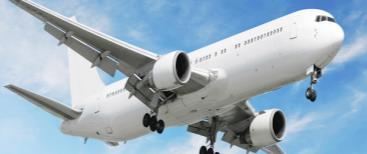 --How are you going to Dalian?
--By ship.
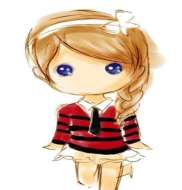 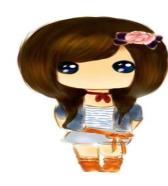 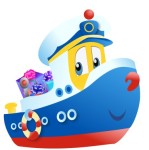 --How are you going to Beijing?
--By car.
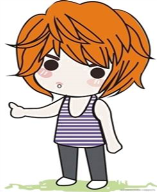 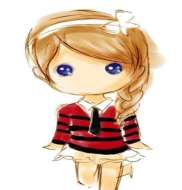 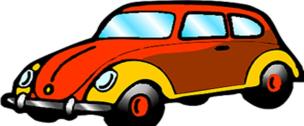 --How are you going there?
--By bike.
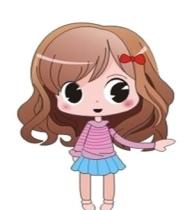 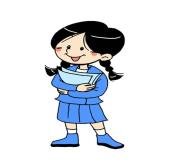 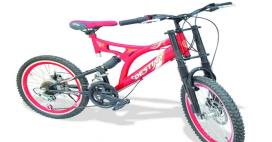 --How are you going back to Canada?
--By plane.
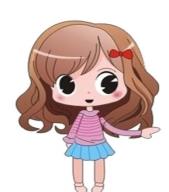 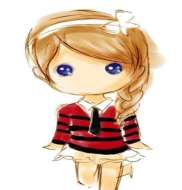 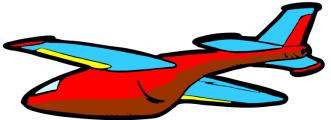 --How are you going to school?
--By bus.
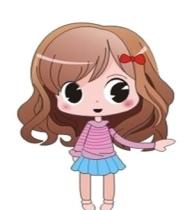 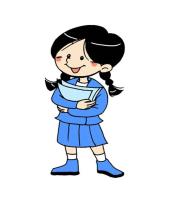 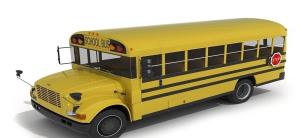 --How are you going to Hainan?
--By ship.
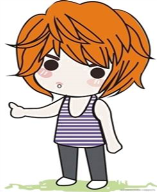 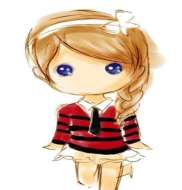 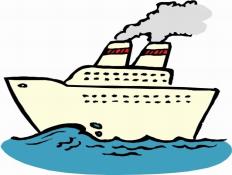 --How are you going to Shanghai?
--By car.
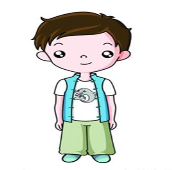 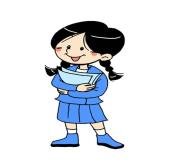 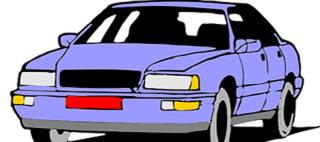 Homework
将重点词汇每个抄写10遍，重点句型每个抄写5遍。
    写一篇日记介绍自己的旅行过程。